ФГБОУ ВО КРАСГМУ ИМ. ПРОФ. В.Ф. ВОЙНО-ЯСЕНЕЦКОГО МИНЗДРАВА РОССИИ
ФАРМАЦЕВТИЧЕСКИЙ КОЛЛЕДЖ
ПСИХОЛОГИЯ. КУРС ЛЕКЦИЙ

АВТОР: А.Ю. СМЕШНАЯ
ПСИХОЛОГИЯ КРИЗИСНЫХ СОСТОЯНИЙ
Лекция № 19
Красноярск, 2018
ПЛАН ЛЕКЦИИ
Стресс. Виды стрессов
Понятия «травма», «травматический стресс», «посттравматическое стрессовое расстройство»
Кризисные состояния
2
СТРЕСС. ВИДЫ СТРЕССОВ
СТРЕСС (от  англ. stress – давление) – это неспецифический ответ организма на разнообразные экстремальные воздействия (стрессоры). 
СТРЕССОРЫ – порождающие психическую напряженность неблагоприятные внешние и внутренние воздействия и ситуации.
физическая нагрузка
высокая и низкая температуры
болевые стимулы и т.д.
информационная перегрузка
факторы новизны, необычности
опасность
гроза
утрата
обман и т.д.
3
ФИЗИОЛОГИЧЕСКИЙ СТРЕСС
Полная свобода от стресса означает смерть 
(Г. Селье)
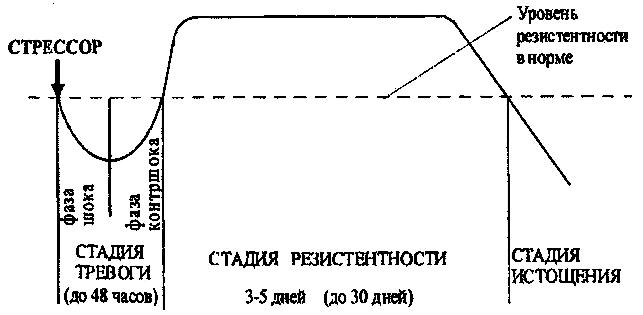 4
ПСИХОЛОГИЧЕСКИЙ СТРЕСС
ПСИХОЛОГИЧЕСКИЙ СТРЕСС – это широкий круг изменений психических проявлений, сопровождающихся выраженными неспецифическими изменениями биохимических, электрофизиологических и других показателей.
5
ПРИЗНАКИ СТРЕССА
6
ТРАВМА, ТРАВМАТИЧЕСКИЙ СТРЕСС, ПОСТТРАВМАТИЧЕСКОЕ СТРЕССОВОЕ РАССТРОЙСТВО
ПСИХОЛОГИЧЕСКАЯ ТРАВМА – событие высокой интенсивности при одновременном отсутствии возможности адекватного совладания и превышении приспособительного потенциала индивида, следствием чего могут быть нарушения адаптации и расстройства, связанные со стрессом.
ПСИХОЛОГИЧЕСКАЯ ТРАВМА
ПСИХОЛОГИЧЕСКИЙ СТРЕСС
7
ТРАВМАТИЧЕСКИЙ СТРЕСС
ТРАВМАТИЧЕСКИЙ СТРЕСС — это нормальная реакция на сложные, травмирующие обстоятельства, состояние, возникающее у человека, который пережил нечто, выходящее за рамки обычного человеческого опыта.
ХАРАКТЕРИСТИКИ ТРАВМЫ, СПОСОБНОЙ ВЫЗВАТЬ ТРАВМАТИЧЕСКИЙ СТРЕСС (В.Г. РОМЕК, В.А. КОНТОРОВИЧ)
Происшедшее событие осознается, то есть человек знает, что с ним произошло и из-за чего у него ухудшилось психологическое состояние.
Это состояние обусловлено внешними причинами.
Пережитое разрушает привычный образ жизни.
Произошедшее событие вызывает ужас и ощущение беспомощности, бессилия что-либо сделать или предпринять.
8
ФАЗЫ ПСИХОЛОГИЧЕСКОЙ РЕАКЦИИ НА ТРАВМУ (ПУШКАРЕВ А. Л.)
1. Угнетение активности, дезорганизация
I. ПСИХОЛОГИЧЕСКИЙ ШОК
2. Отрицание произошедшего
1. Выраженные эмоциональные реакции
II. ВОЗДЕЙСТВИЕ
2. Критика и сомнение в себе
3. Фиксация на травме, ПТСР
1. Эмоциональное отреагирование
III. НОРМАЛЬНОЕ РЕАГИРОВАНИЕ
2. Принятие реальности
3. Адаптация
9
ПОСТТРАВМАТИЧЕСКОЕ СТРЕССОВОЕ РАССТРОЙСТВО (ПТСР)
ПОСТТРАВМАТИЧЕСКОЕ СТРЕССОВОЕ РАССТРОЙСТВО — это непсихотическая отсроченная реакция на травматический стресс, способный вызвать психические нарушения практически у любого человека.
10
ВЗАИМОСВЯЗЬ СТАДИЙ ФОРМИРОВАНИЯ ПОСТСТРЕССОВЫХ НАРУШЕНИЙ
11
КРИЗИСНЫЕ СОСТОЯНИЯ
ЛИЧНОСТНЫЙ КРИЗИС – это психологическое состояние максимальной дезинтеграции (на внутрипсихическом уровне) и дезадаптации (на социально-психологическом уровне) личности, выражающееся в потере основных жизненных ориентиров  и возникающее в результате препятствий в привычном течении жизни субъекта, что приводит к девиантному поведению, нервно-психическим и психосоматическим расстройствам.

КРИЗИСНОЕ СОСТОЯНИЕ – это пролонгированный во времени личностный кризис. Это состояние, которое порождается вставшей перед человеком проблемой, от которой он не может уйти и которую не может разрешить в быстрое время и привычным способом.
12
КРИЗИСНЫЕ СОСТОЯНИЯ
СИТУАЦИИ, ПРИВОДЯЩИЕ К ОПРЕДЕЛЕННОМУ КРИЗИСНОМУ СОСТОЯНИЮ
стрессовые события (травмы, катастрофы, войны, потеря близких и т.п.), провоцирующие различные виды кризисных реакций 
переход на следующую возрастную ступень (возрастные кризисы)
переход на новый этап индивидуализации (экзистенциальные кризисы)
13
СТАДИИ КРИЗИСА (ДЖ. КАПЛАН)
14
СПАСИБО ЗА ВНИМАНИЕ!
15